РОССИЙСКАЯ
ФЕДЕРАЦИЯ
РОССИЙСКАЯ
ФЕДЕРАЦИЯ
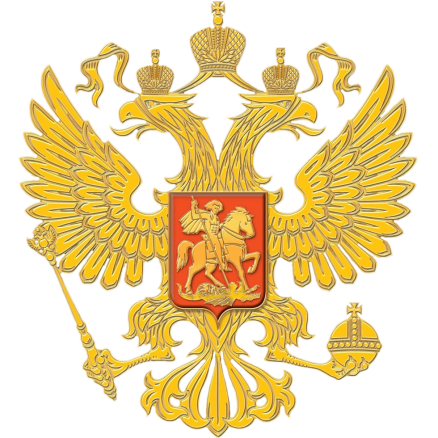 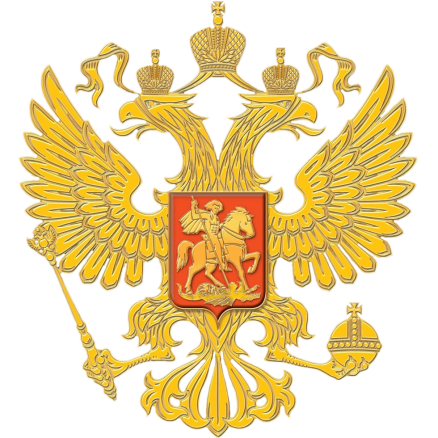 ПАСПОРТ
ПАСПОРТ
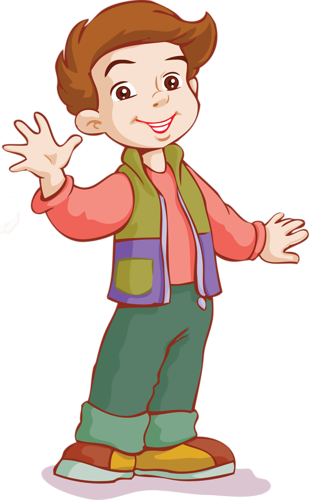 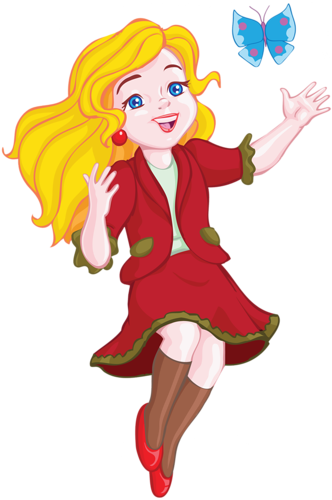 Фамилия_______________
Имя___________________
Отчество_______________
Пол ЖЕН.
Дата рождения__________
Место жительства: Санкт-Петербург
Фамилия_______________
Имя___________________
Отчество_______________
Пол МУЖ.
Дата рождения__________
Место жительства: Санкт-Петербург
РОССИЙСКАЯ
ФЕДЕРАЦИЯ
РОССИЙСКАЯ
ФЕДЕРАЦИЯ
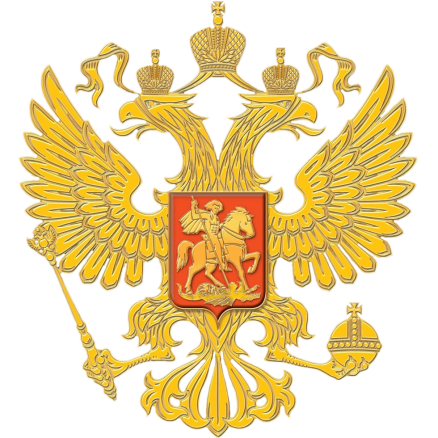 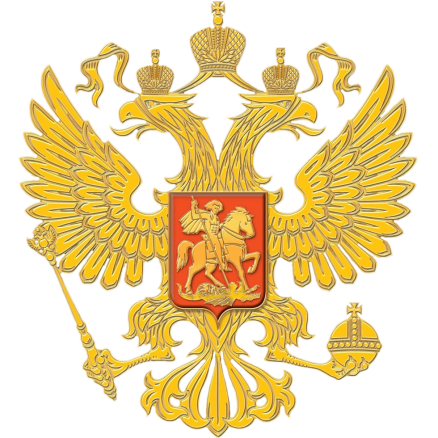 ПАСПОРТ
ПАСПОРТ
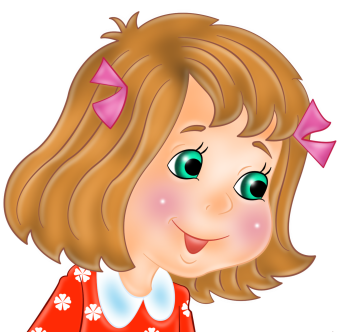 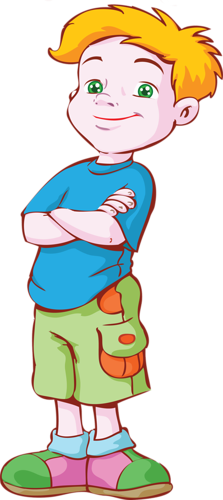 Фамилия_______________
Имя___________________
Отчество_______________
Пол ЖЕН.
Дата рождения__________
Место жительства: Санкт-Петербург
Фамилия_______________
Имя___________________
Отчество_______________
Пол МУЖ.
Дата рождения__________
Место жительства: Санкт-Петербург